RCS for Multi-MW Facility at Fermilab
Jeffrey Eldred
MW Rings Workshop at Fermilab	
May 2018
2
2
Fermilab Proton Accelerator Facility
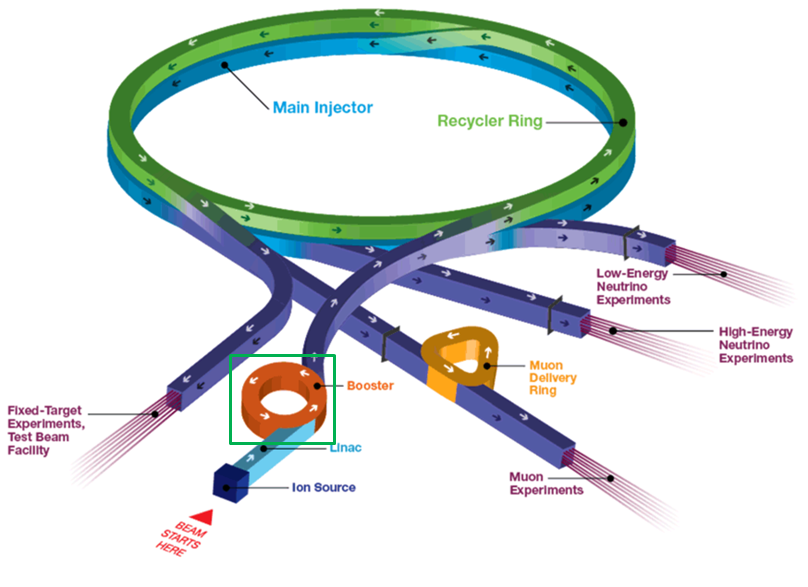 2
5/8/2018
Jeffrey Eldred | RCS for Multi-MW Facility at Fermilab
3
Booster Performance
Booster improvement is an ongoing effort
	Yesterday’s talks provide a good overview.

Known challenges include:

Transition crossing.

Impedance effects from dipole laminations.

Space-charge forces at injection.

Lattice optics correction.
3
5/8/2018
Jeffrey Eldred | RCS for Multi-MW Facility at Fermilab
4
4
New RCS for
Multi-MW Facility
4
5/8/2018
Jeffrey Eldred | RCS for Multi-MW Facility at Fermilab
5
5
(Proposed) RCS Intensity Upgrade
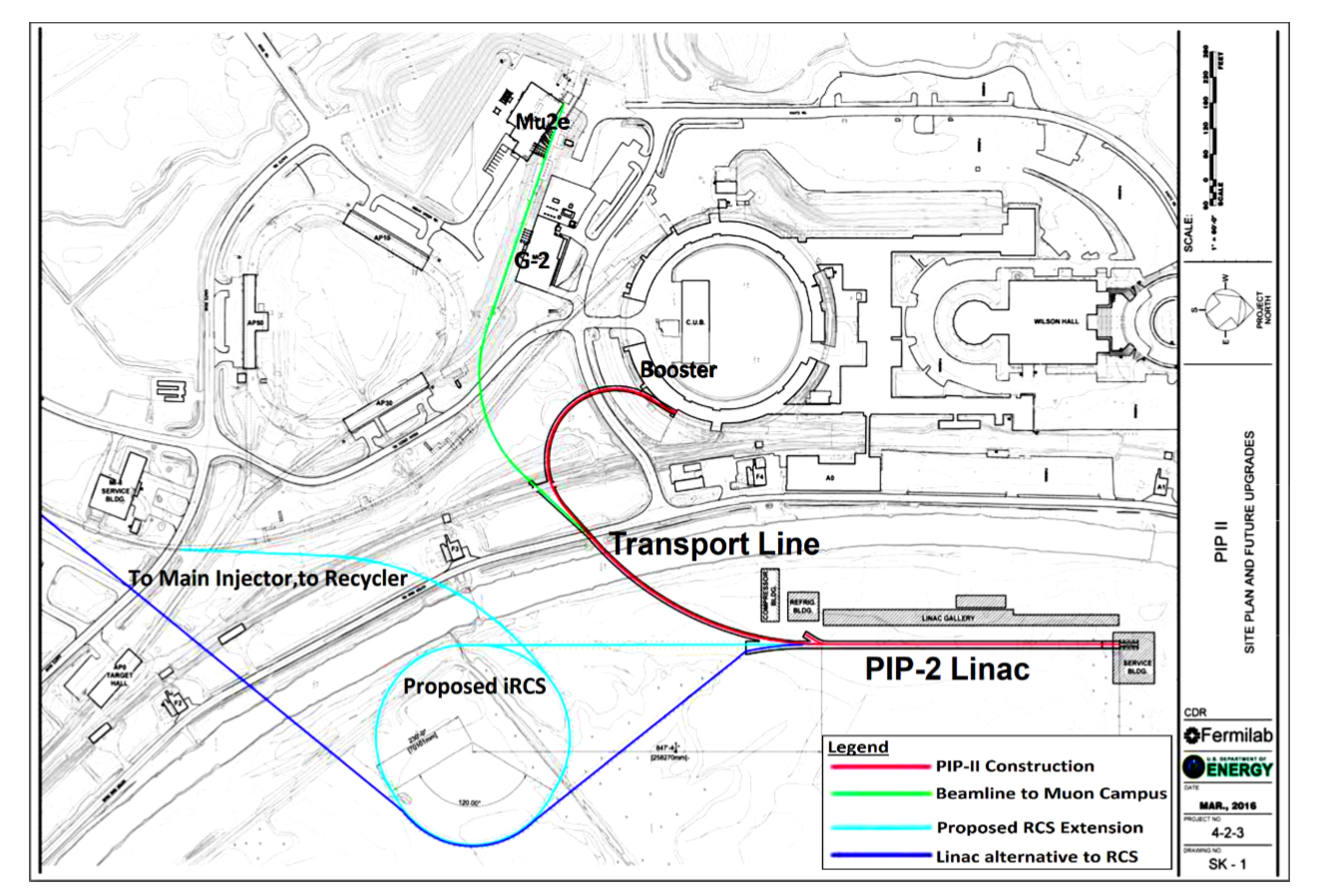 5
5/8/2018
Jeffrey Eldred | RCS for Multi-MW Facility at Fermilab
6
Benefits of Modern RCS Design
Eliminate Transition Crossing

Lattice Improvements for Injection Intensity
Higher periodicity, for suppression of harmonic resonances.
Lower maximum beta functions, for greater beam acceptance.
Well-characterized separate-function magnets, for better optics.

Other Improvements
Reduce sources of impedance.
Dispersion-free RF acceleration.
Perpendicular-bias RF cavities.
Low-SEY coating for mitigation of electron cloud.
6
5/8/2018
Jeffrey Eldred | RCS for Multi-MW Facility at Fermilab
7
Basic Scenario – Intense Boxcar Stacking
PIP-II for 1.2 MW at 120 GeV:
Booster intensity of 6.5e12 with 20Hz ramp-rate.
Slip-stacking in Recycler.
12 batches in Main Injector with 1.2 sec ramp.

RCS for 2.4 MW at 120 GeV:
RCS intensity of 36e12 with 20Hz ramp-rate.
Boxcar stacking in Recycler (no slip-stacking)
5 batches in Main Injector with 1.4 sec ramp.

To achieve 2.4 MW, we need to quadruple the linear charge density.

If we can do that, an RCS opens options for even higher power.
7
5/8/2018
Jeffrey Eldred | RCS for Multi-MW Facility at Fermilab
8
Laslett Tune Shift
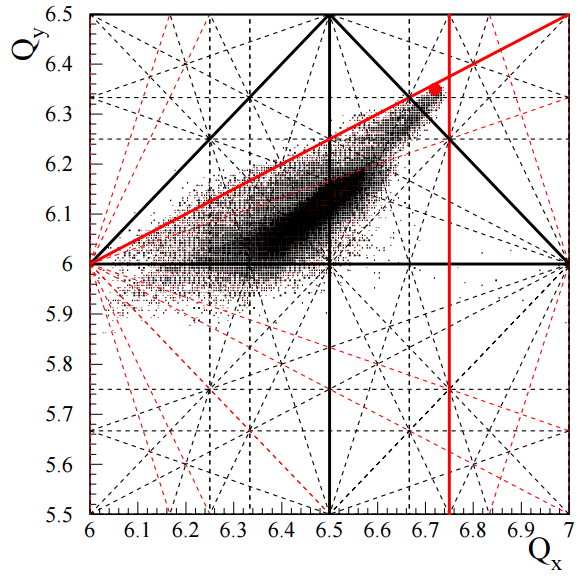 Laslett tune-shift:
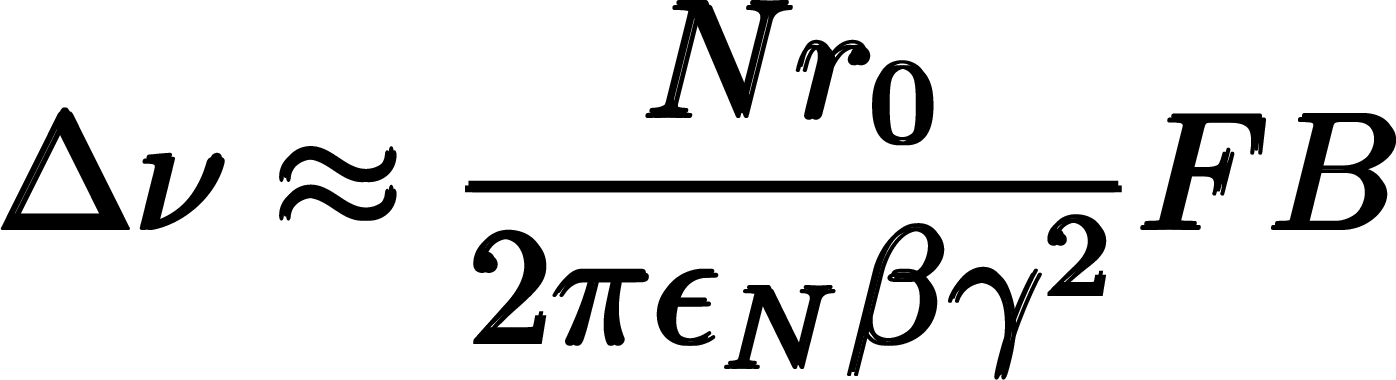 Space-Charge Limit:
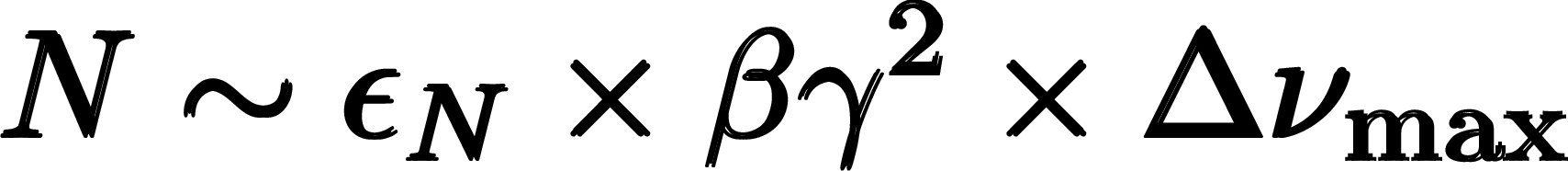 JPARC RCS: Hotchi et. al.
ν = 6.5 half-integer resonance constrains Booster to 0.3-0.35
8
5/8/2018
Jeffrey Eldred | RCS for Multi-MW Facility at Fermilab
9
Aperture and Emittance
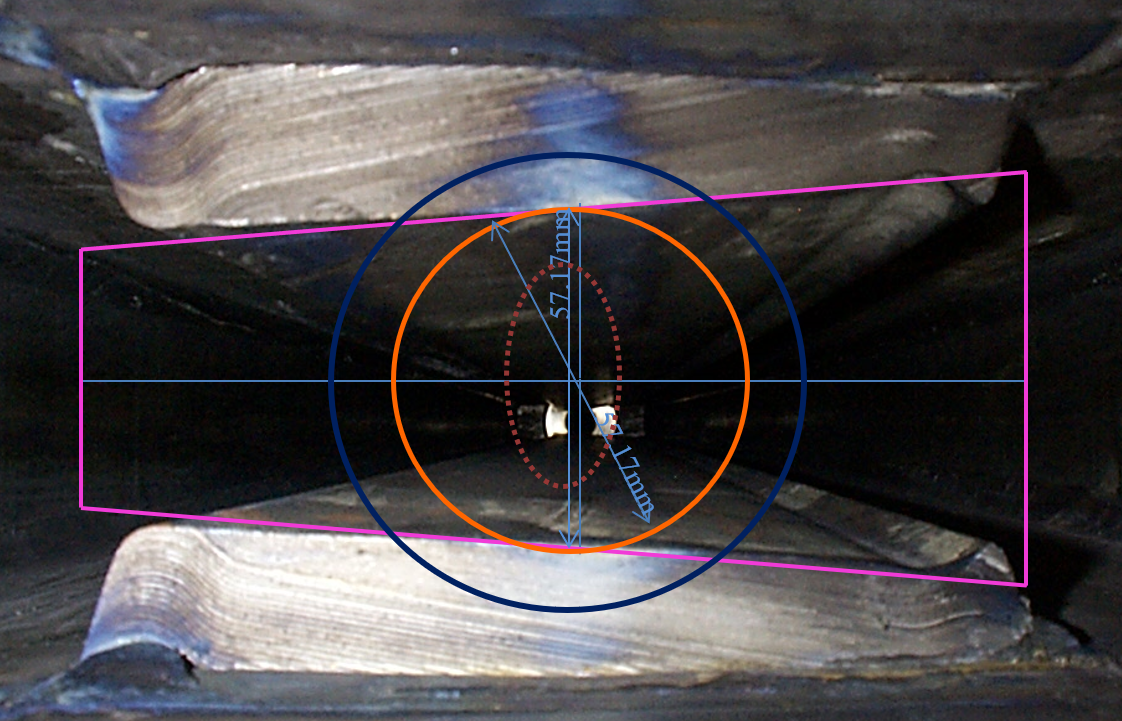 The vertical gap in the Booster is 5.72 cm (2.25’’) at the location where βy = 35 m.







This determines the Booster 95% normalized emittance of         15 mm mrad.

An RCS with smaller betas or higher injection energy can reach a 95% normalized emittance of 30 mm mrad at the same aperture.
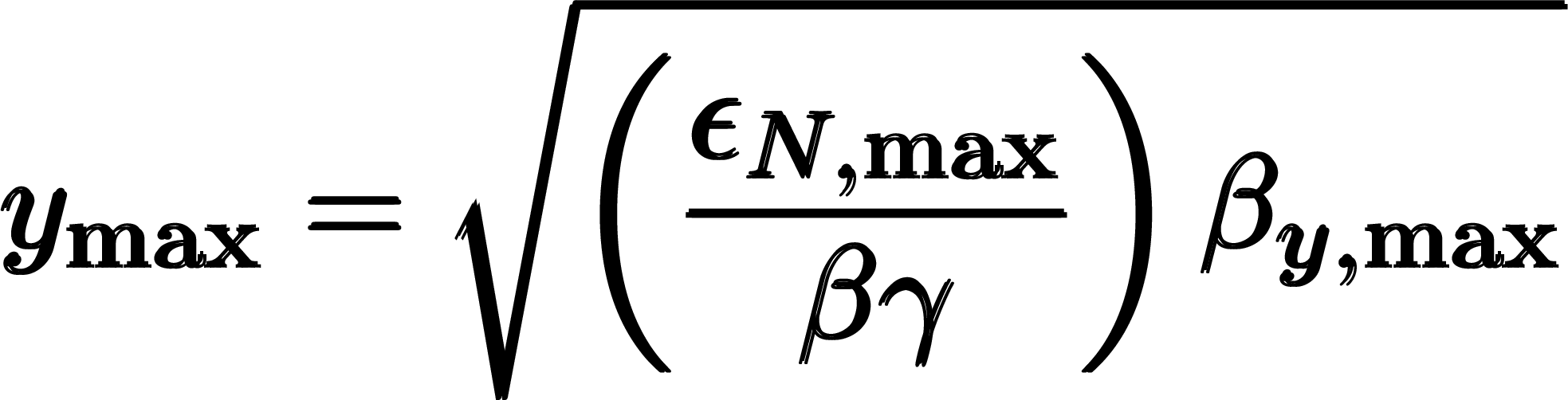 T.K. Kroc
Space-Charge Limit:
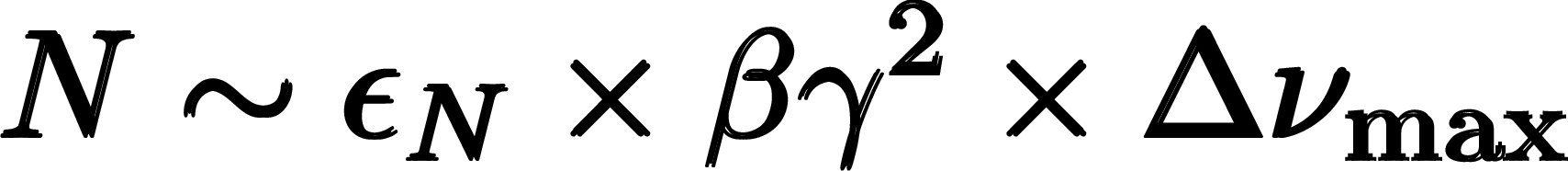 9
5/8/2018
Jeffrey Eldred | RCS for Multi-MW Facility at Fermilab
10
Baseline RCS Lattice
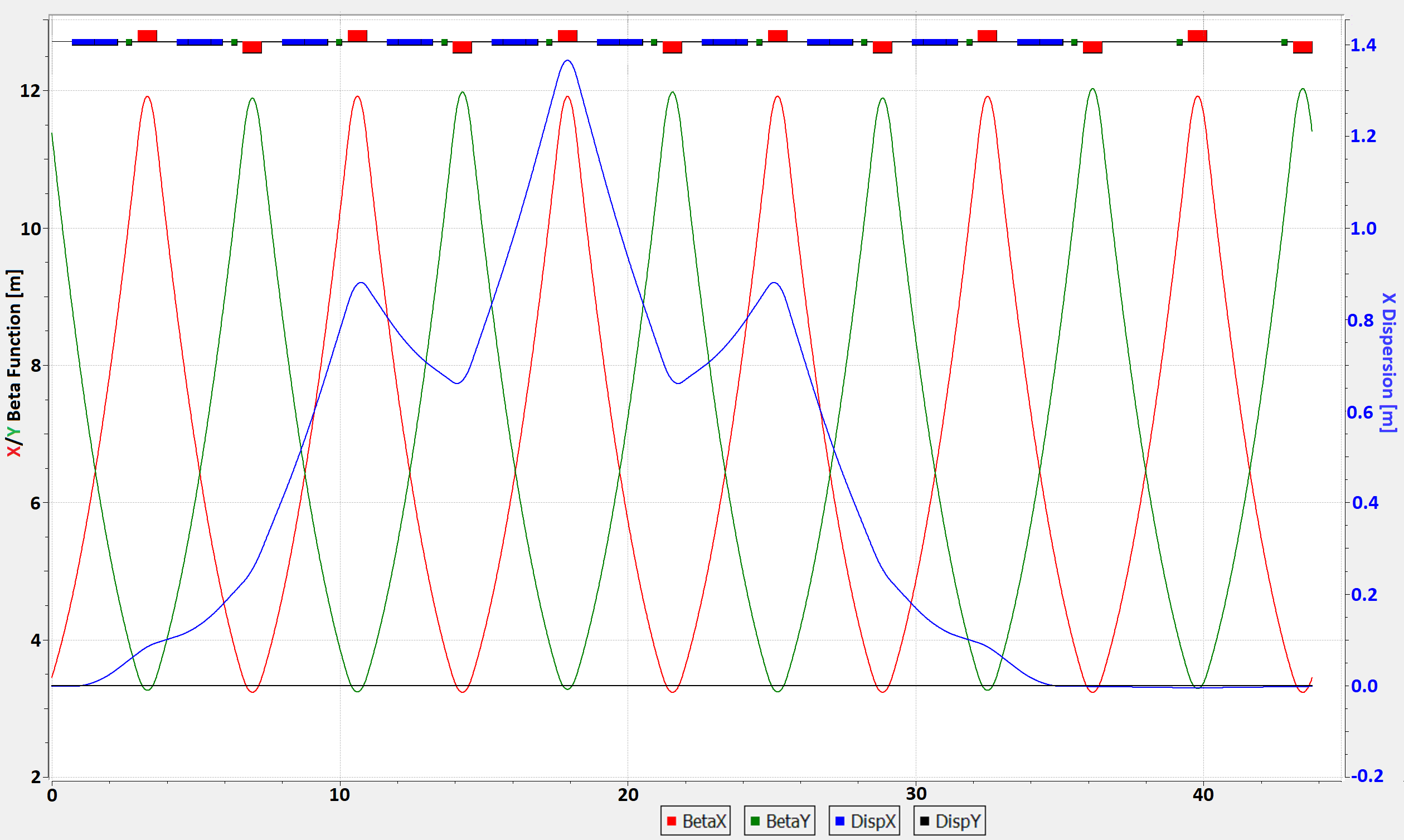 Simple FODO Lattice

Avoids Transition

Dispersion-free Arcs

Low Max Beta

Circumference 553 m


Backup slides give additional details.
V. Lebedev
10
5/8/2018
Jeffrey Eldred | RCS for Multi-MW Facility at Fermilab
11
J-PARC RCS as Precedent
The J-PARC RCS shows intensity of 83e12 protons, 1 MW extracted beam power, 0.30 tune-shift. Hotchi et al. PRAB 2017.

This design has a large aperture (x12 Booster) and goes to 3 GeV. Our ring needs higher energy and cannot benefit from that aperture.

Ring Scaling Exercise:
Scale up injection energy, scale up circumference, scale down aperture, scale down max beta, scale up bunching factor

Keep the ratios between beampipe acceptance, collimator acceptance, and geometric emittance fixed. Keep maximum space-charge tune-shift fixed.


Extraction energy 10 GeV, normalized emittance is 30 mm mrad, dipole gap 5.4 cm, beam intensity 36e12, tune-shift 0.30 .
11
5/8/2018
Jeffrey Eldred | RCS for Multi-MW Facility at Fermilab
12
Eddy Currents in Vacuum Chamber
Vacuum chamber radius a: 2.8 cm.
Ramp rate: 20 Hz

Vacuum chamber heating power by eddy currents



	1.28mm Steel-316: 108 W/m
	0.75mm Inconel-625: 36 W/m

Conservative air cooling estimate of convective cooling
heat transfer coefficient 10-3 W/cm2/K

	 1.28mm Steel-316: ΔT = 60 K
	 0.75mm Inconel-625: ΔT = 20 K
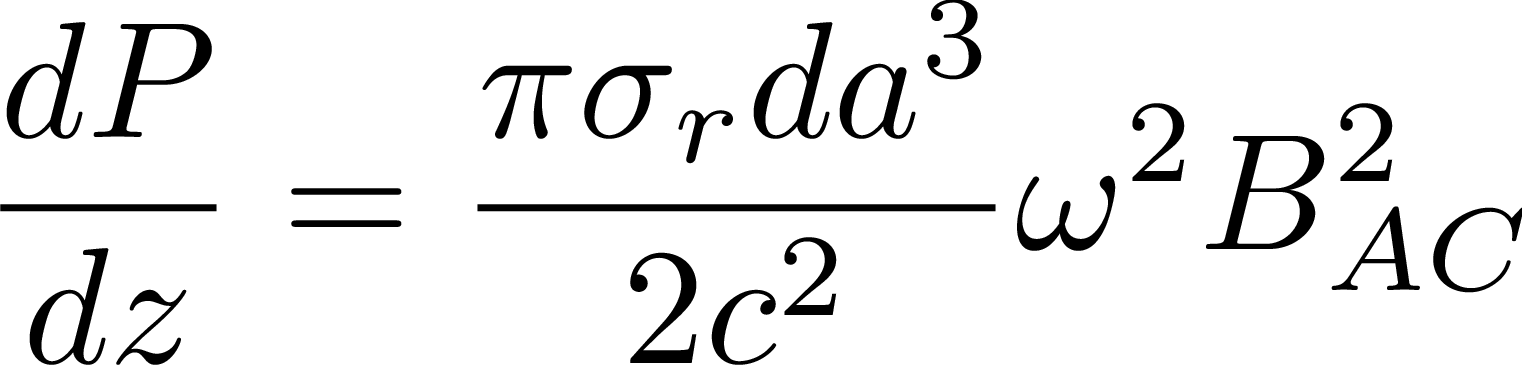 12
5/8/2018
Jeffrey Eldred | RCS for Multi-MW Facility at Fermilab
13
Integrable RCS Design
An RCS based on demonstrated design principles can reach the performance we need based to achieve 2.4 MW at Fermilab.

The RCS upgrade scenario is not contingent on integrable design.

But integrable RCS lattice designs are worth studying. Strong nonlinear focusing offers a way to suppress halo formation and enhance Landau damping.
13
5/8/2018
Jeffrey Eldred | RCS for Multi-MW Facility at Fermilab
14
Integrable RCS Lattice design
Periodicity: 12

Circumference: 636 m

Bend-radius rho: 15.4 m

Max Beta x,y function: 25 m

Max Dispersion function: 0.22 m


RF Insertion length: 7.2 m, 4x 1.3m

NL Insertion length: 12.7 m


Insert Phase-Advance: 0.4

Minimum c-value: 3 cm

Beta at insert center: 5 m

Betatron Tune: 21.6

Natural Chromaticity: -79

Second-order Chromaticity: 1600

Synchrotron Tune: 0.08
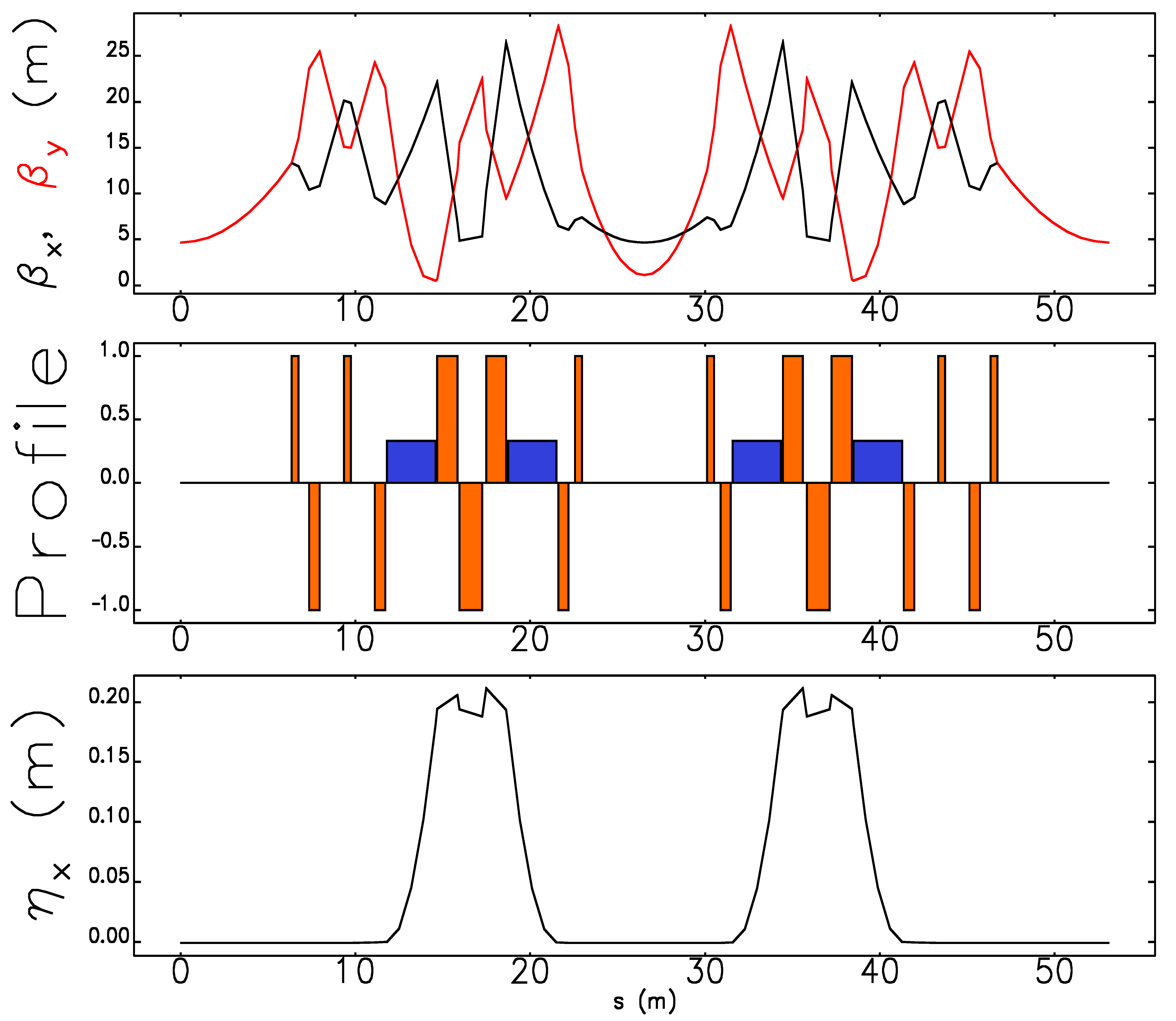 Eldred, Valishev IPAC 2018
14
5/8/2018
Jeffrey Eldred | RCS for Multi-MW Facility at Fermilab
15
Space-charge Simulation of iRCS
Beam injected with 20% mismatch
Laslett tune-shift of 0.4, corresponding to 32e12 protons.
Beam stable 5000 revolutions, halo strongly suppressed.
Caveat: Perfect lattice with no errors.
Eldred,
Valishev
IPAC 2018
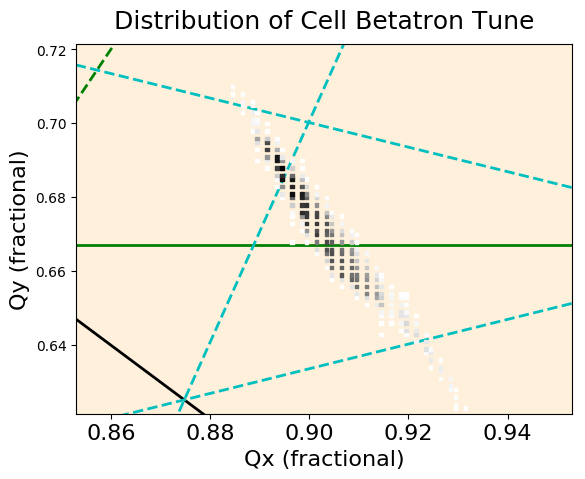 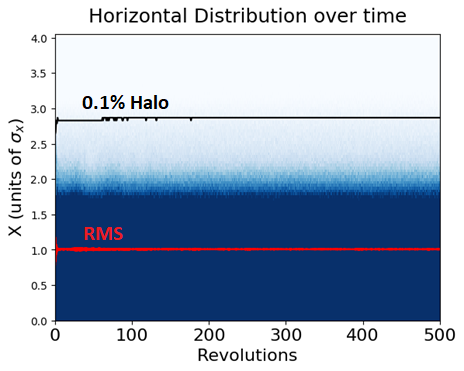 15
5/8/2018
Jeffrey Eldred | RCS for Multi-MW Facility at Fermilab
16
16
Implications for Linac, Recycler and Main Injector
16
5/8/2018
Jeffrey Eldred | RCS for Multi-MW Facility at Fermilab
17
PIP-II Linac for new RCS
PIP-II Linac
MEBT chops 5 mA RFQ current to 2 mA,
 chops two out of five 650MHz bunches.
Delivers 2 mA current every 20 Hz for 0.6 ms.

Linac Intensity Upgrade
RCS intensity of 36e12 with 20Hz ramp-rate.
Fill time with 5 mA current every 20 Hz for 1.3 ms.
Preferable to 2 mA current for 3 ms.
This fill rate requires a power-amplifier upgrade to PIP-II Linac.
17
5/8/2018
Jeffrey Eldred | RCS for Multi-MW Facility at Fermilab
18
Boxcar Stacking from Booster and Future RCS
Booster Circumference 474 m, 84 buckets.
MI/RR Circumference 3318 m, 7x84 buckets.
MI extraction kicker gap, 24 buckets

Assume the same integrated dipole field per length as the Booster, but consider a larger circumference:
18
5/8/2018
Jeffrey Eldred | RCS for Multi-MW Facility at Fermilab
19
Should we use the Recycler?
8-GeV stacking with Recycler
5 batches injected at 20-Hz requires 0.2 seconds.
Using the Recycler for accumulation, MI cycle time goes from 1.4 s. to 1.2 s, for a 1.17 factor improvement in beam power.

10-GeV MI Injection
Laslett tune-spread reduced by factor 1.50 at injection.
Beam size reduced by factor 1.22 at injection.
Incompatible with 8-GeV Recycler.

The RCS should be capable of 10-GeV
We can keep both options open
19
5/8/2018
Jeffrey Eldred | RCS for Multi-MW Facility at Fermilab
20
Recycler Intensity Limits
Space-charge Tune-spread Losses:











If we go to higher than PIP-II intensity, but without a momentum separation between the beams, we will cross the same res. lines.

How well can we compensate the resonances lines?
PIP-II Tune-Spread
Current Tune-Spread
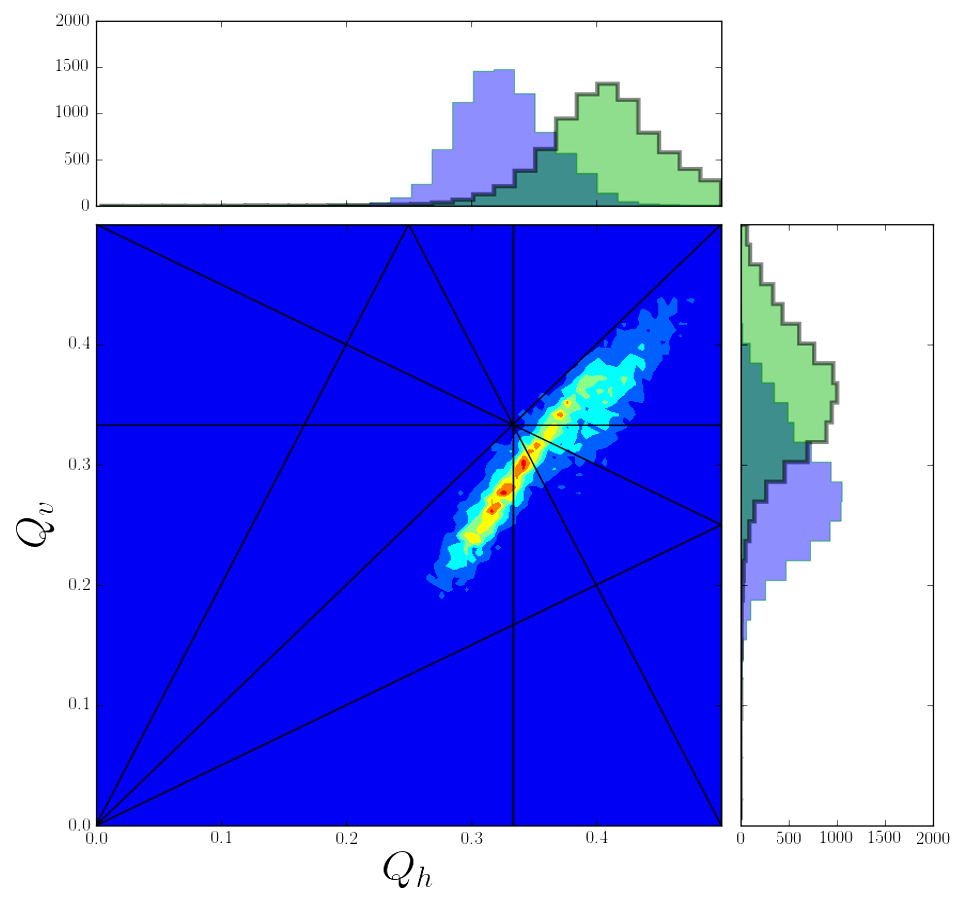 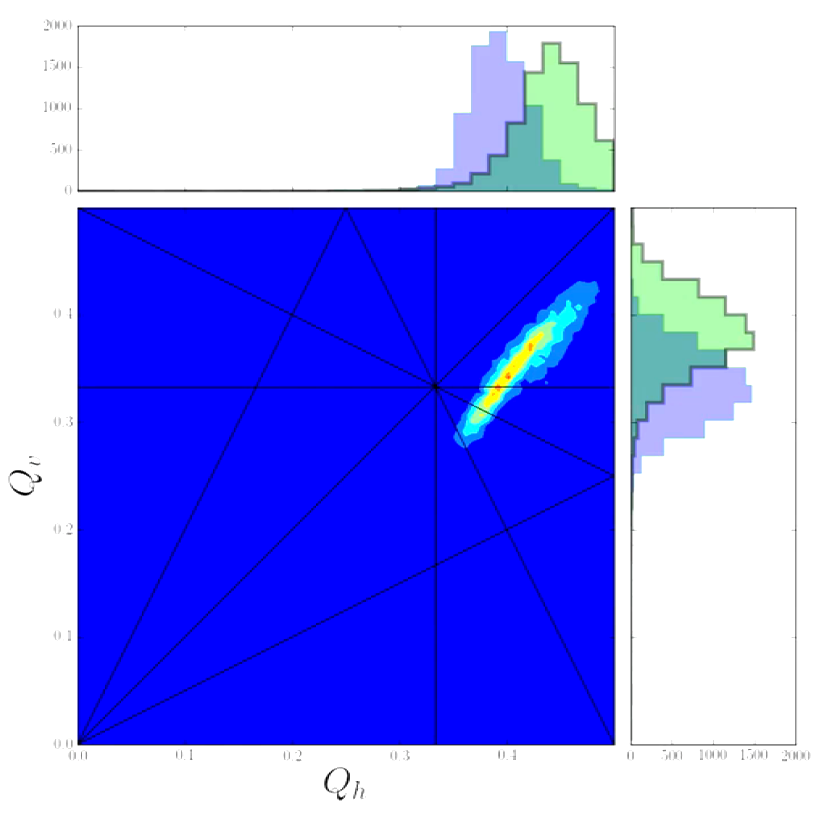 R. Ainsworth
20
5/8/2018
Jeffrey Eldred | RCS for Multi-MW Facility at Fermilab
21
Recycler Intensity Limits
Tight Aperture Losses:
For PIP-II era, smaller cleaner beam.
For RCS, limited by RR/MI apertures.

Electron Cloud Instability:
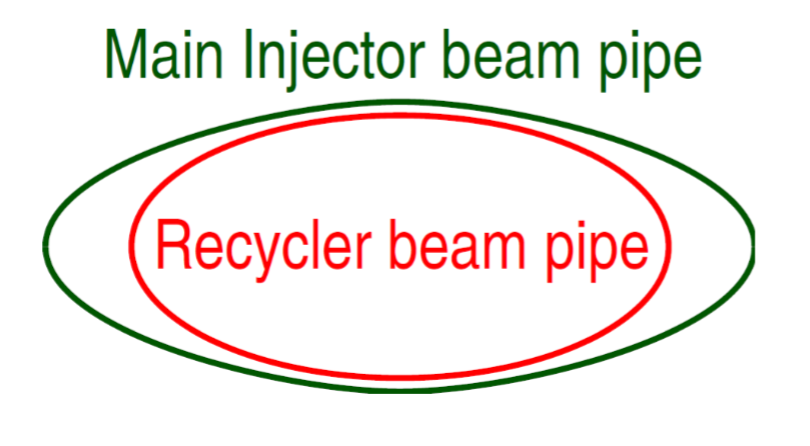 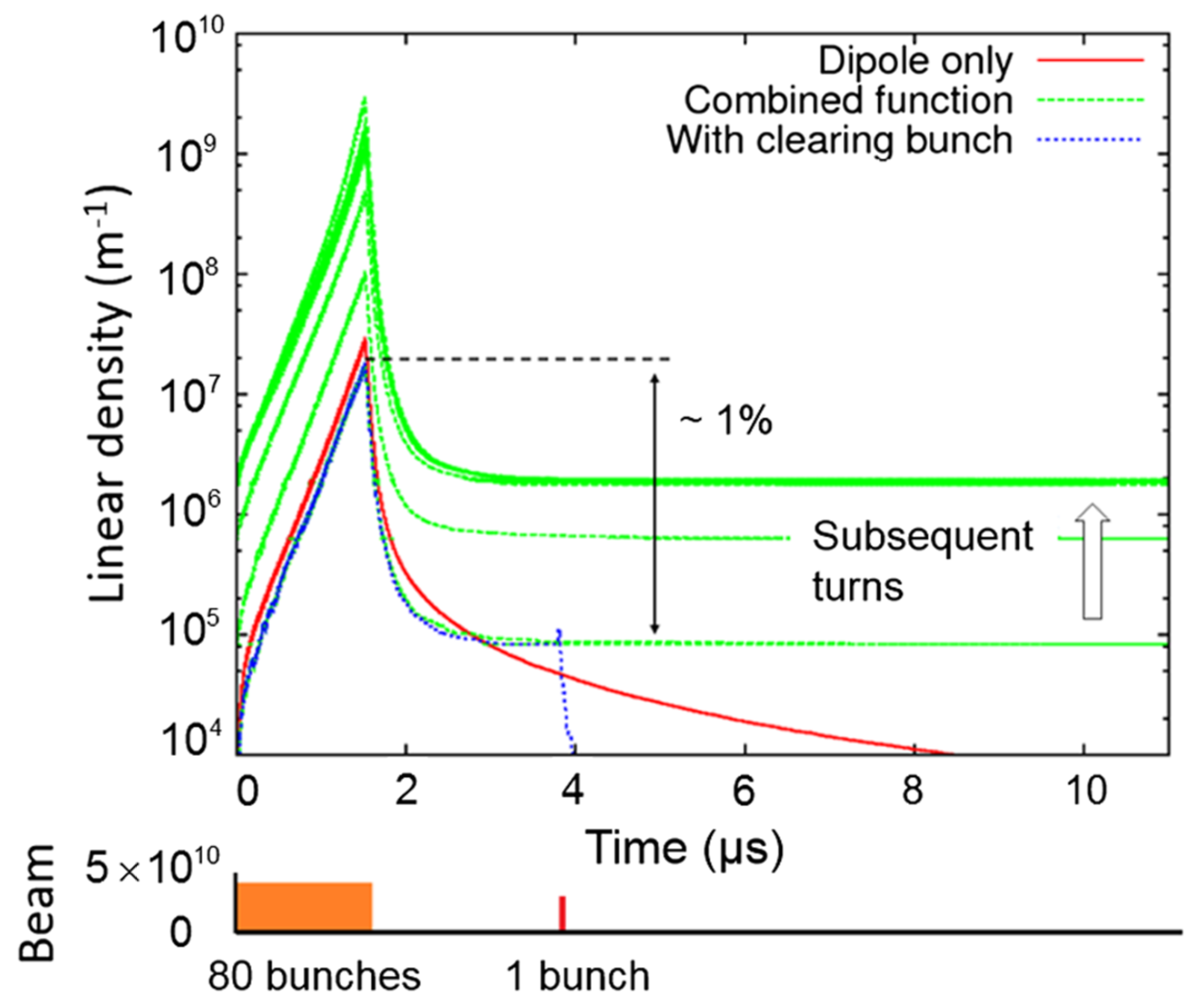 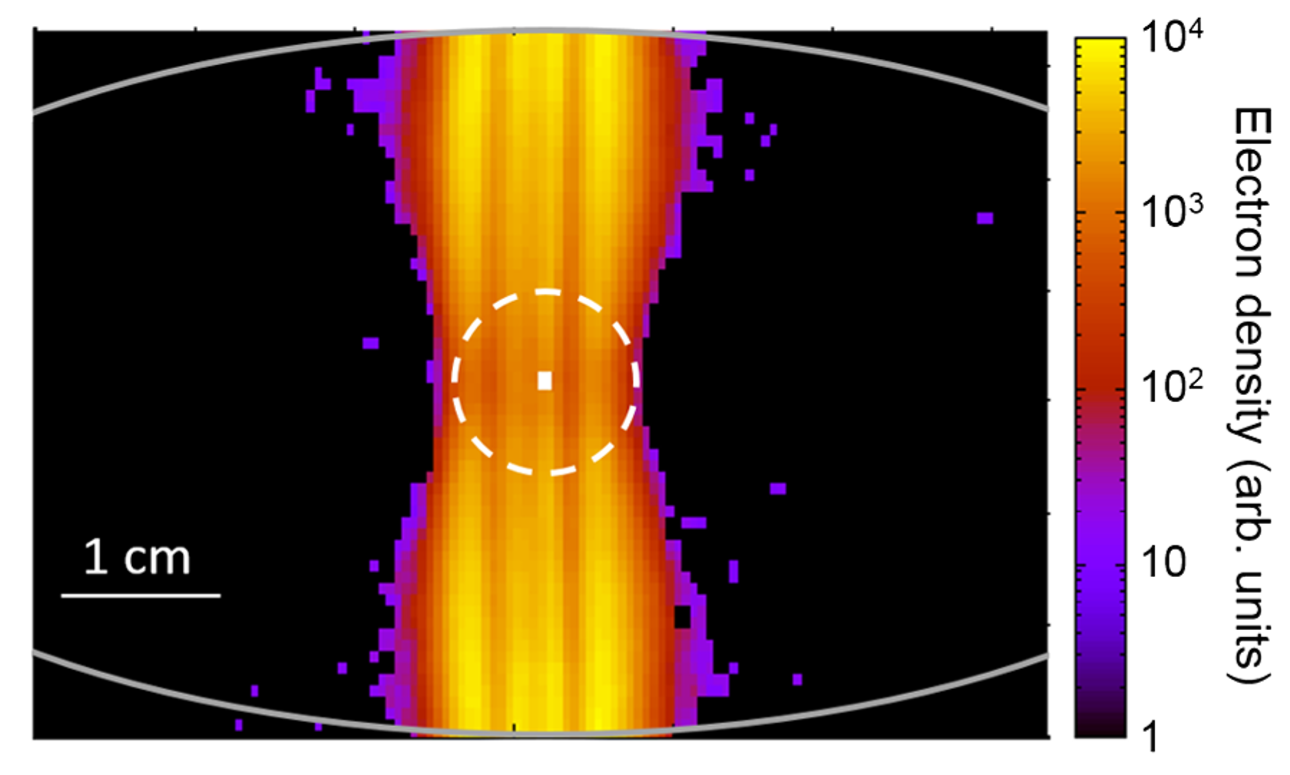 S. Antipov et al. PRSTAB 2017
21
5/8/2018
Jeffrey Eldred | RCS for Multi-MW Facility at Fermilab
22
Main Injector Intensity Upgrade
Aperture and Space-charge Tune-spread
4.3 mm mrad aperture restriction for MI
40 mm mrad normalized admittance at 8 Gev or 50 mm mrad at 10 GeV.
Alleviated by injecting into MI at higher energy.
Lattice correction of harmonic betatron resonances.

Reactive power needed to drive RF cavities
For PIP-II we can add new power amplifiers to existing RF cavities.
For 2.4 MW, we need to replace RF cavities and PAs.

γT-Jump for MI Transition Crossing

High-Power Neutrino Target
22
5/8/2018
Jeffrey Eldred | RCS for Multi-MW Facility at Fermilab
23
Main Injector Intensity Upgrade
γT-Jump for MI Transition Crossing
Pulsed quads for γT-jump to be installed for PIP-II.
For 2.4 MW, consider going from negative to positive chromaticity at transition crossing.
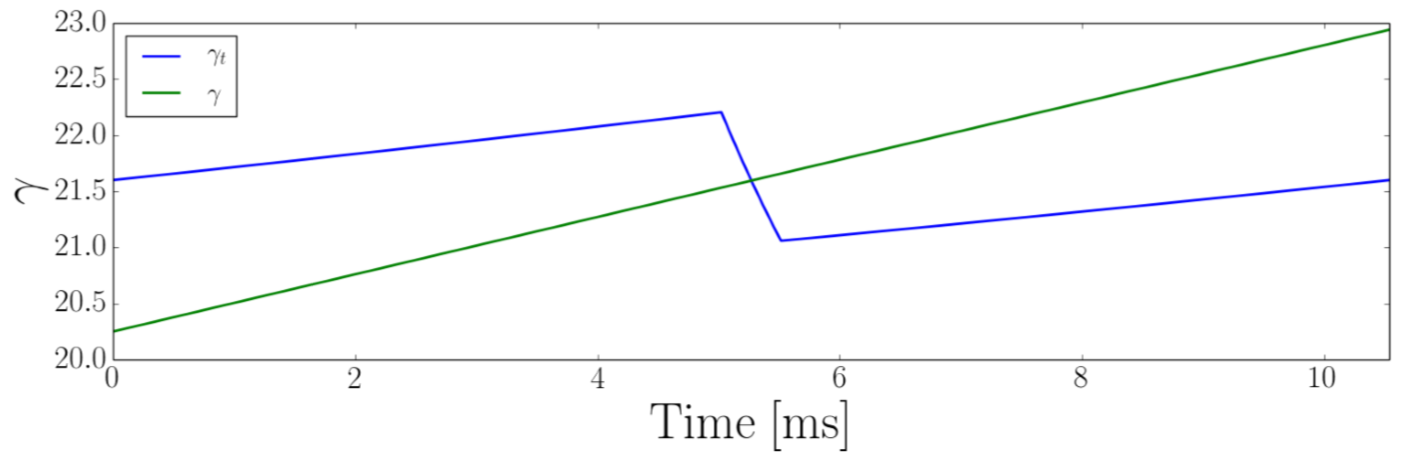 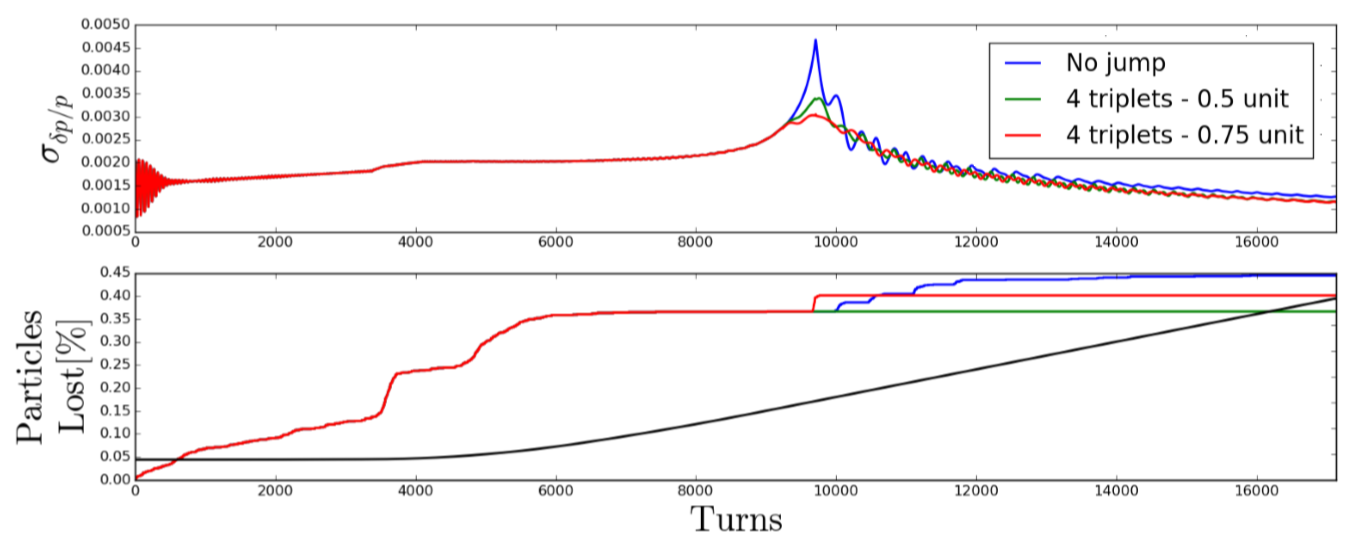 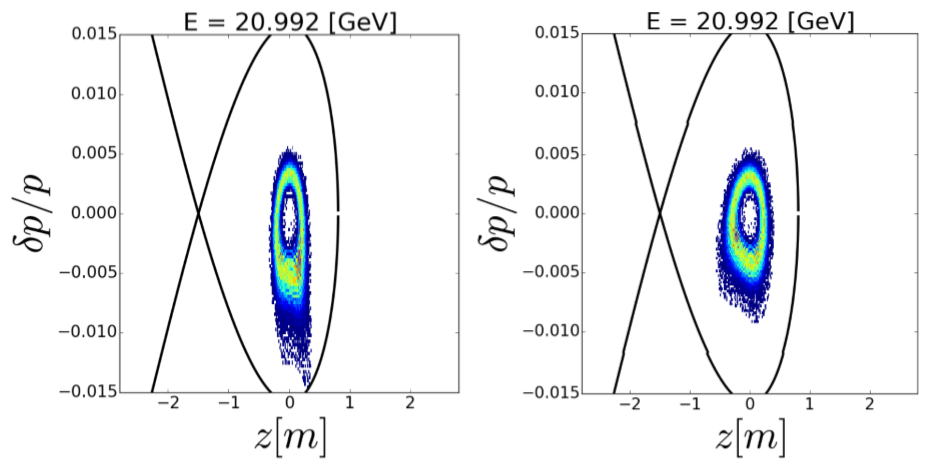 R. Ainsworth et al. IPAC 2017
23
5/8/2018
Jeffrey Eldred | RCS for Multi-MW Facility at Fermilab
24
Main Injector Intensity Upgrade
High-Power Neutrino Target
Detailed design of 2.3 MW Be target for neutrino beams.
Active area of R&D development – shock test, radiation damage, target design, flux optimization etc.
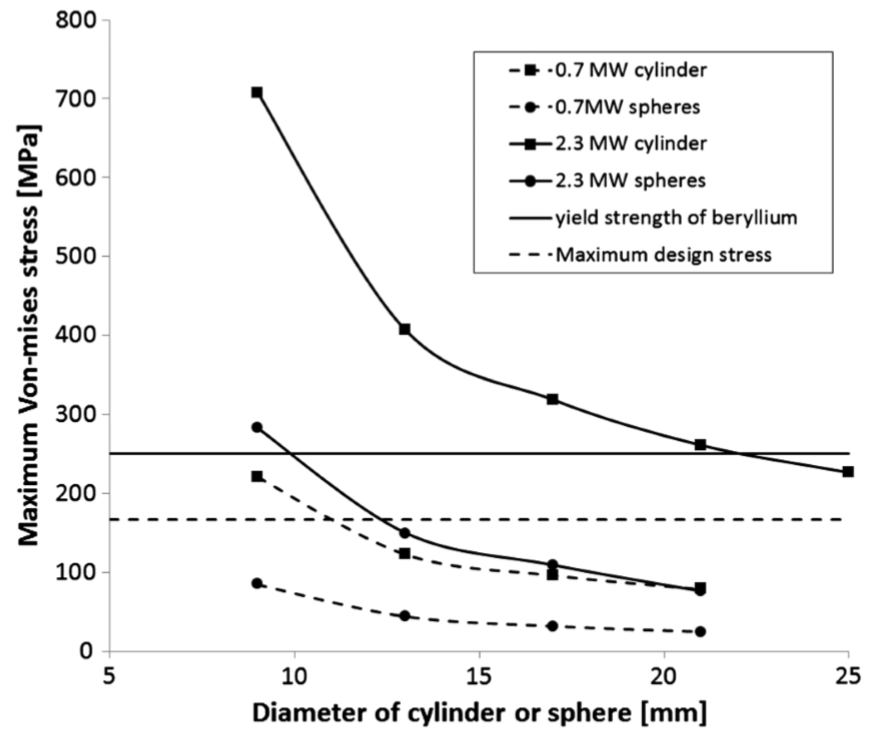 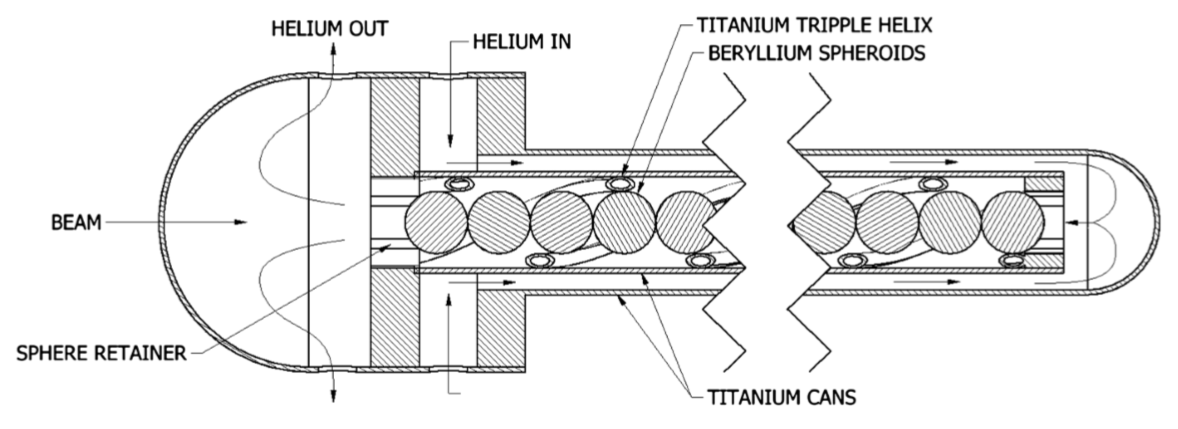 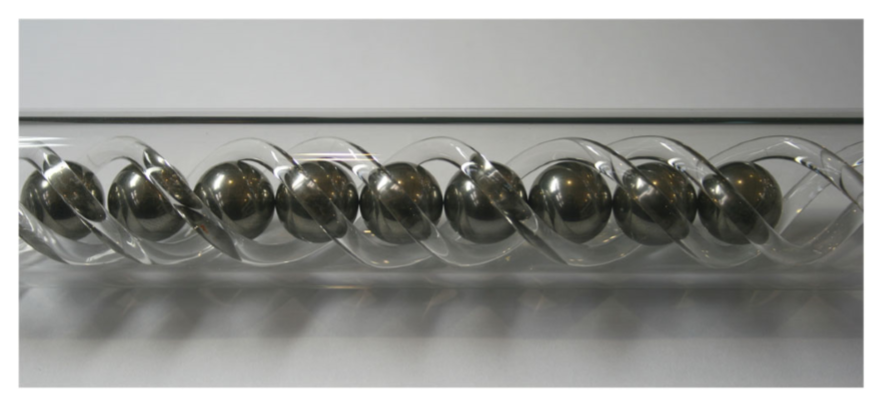 T. Davenne et al. PRSTAB 2015
24
5/8/2018
Jeffrey Eldred | RCS for Multi-MW Facility at Fermilab
25
25
Beyond 2.4 MW
25
5/8/2018
Jeffrey Eldred | RCS for Multi-MW Facility at Fermilab
26
Options for Intensity Beyond 2.4 MW
If future physics experiments need even higher power proton beams at 120 GeV, how can that be accomplished?

Options:
1) Better performance from the new RCS
IOTA technologies such as integrable optics or electron lenses?

2) Extend PIP-II linac to raise RCS injection energy
An upgrade to a 1.4 GeV Linac could double the RCS intensity.

3) Reduce MI ramp time
Add magnet power supplies, RF stations, replace RF cavities

4) Use 4+5 Slip-Stacking with a harmonic cavity
Use harmonic RF to improve stability and bring RF buckets closer.
Stack in the Main Injector, +50% beam power
Or build a new Recycler, +80% beam power.
26
5/8/2018
Jeffrey Eldred | RCS for Multi-MW Facility at Fermilab
27
Conclusions
A new RCS can quadruple intensity per unit length by avoiding transition crossing, reducing betas, increasing periodicity, and improving lattice correction.

To fill the RCS at 5 mA, the PIP-II Linac would require a power amplifier upgrade.

It may be preferable to inject directly into the MI at 10-GeV and eliminate the use of the Recycler.

At 2.4 MW, the Main Injector would need to new RF cavities and PAs to provide the reactive power for the beam loading.

An RCS also opens up good options beyond 2.4 MW.
27
5/8/2018
Jeffrey Eldred | RCS for Multi-MW Facility at Fermilab
28
28
Backup
28
5/8/2018
Jeffrey Eldred | RCS for Multi-MW Facility at Fermilab
29
Eldred, Zwaska PRAB 2016
Harmonic Slip-stacking
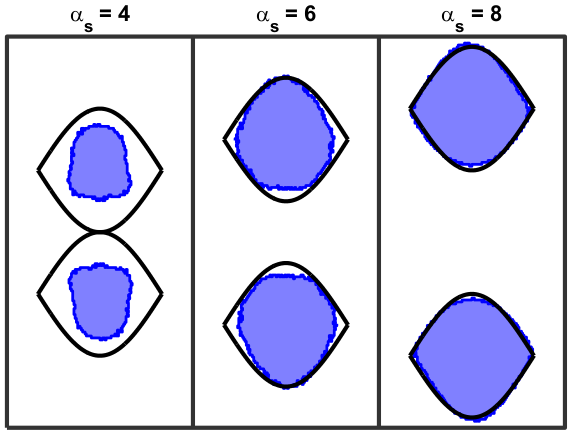 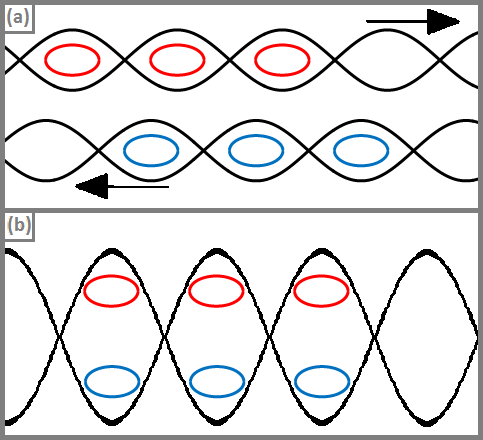 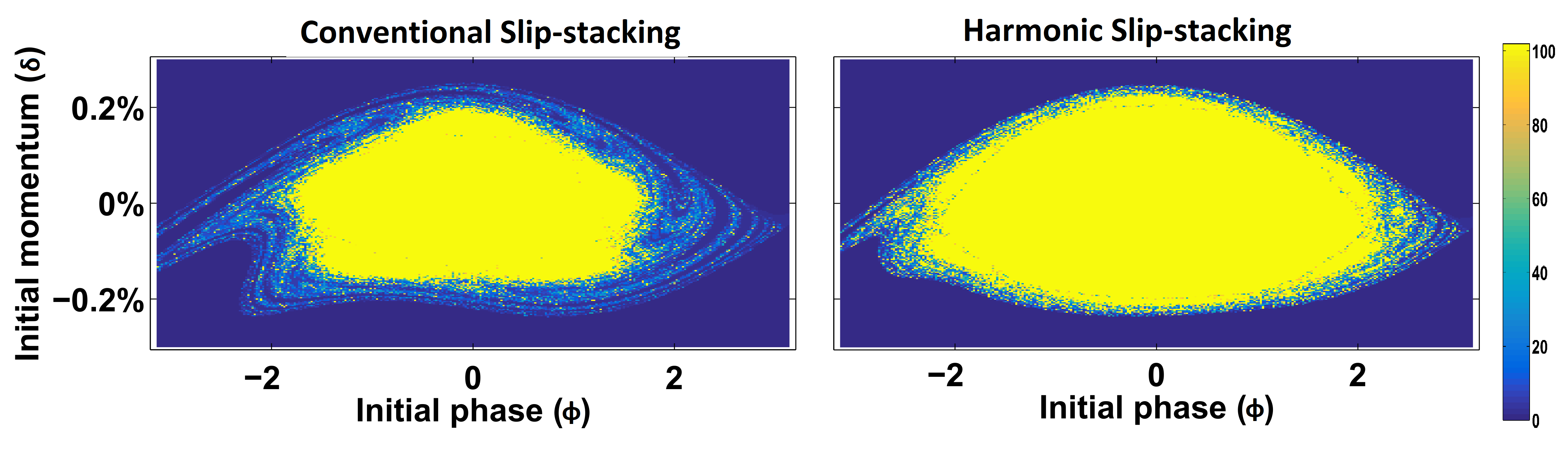 29
5/8/2018
Jeffrey Eldred | RCS for Multi-MW Facility at Fermilab
30
30
Backup
Lebedev RCS Design
30
5/8/2018
Jeffrey Eldred | RCS for Multi-MW Facility at Fermilab
31
31
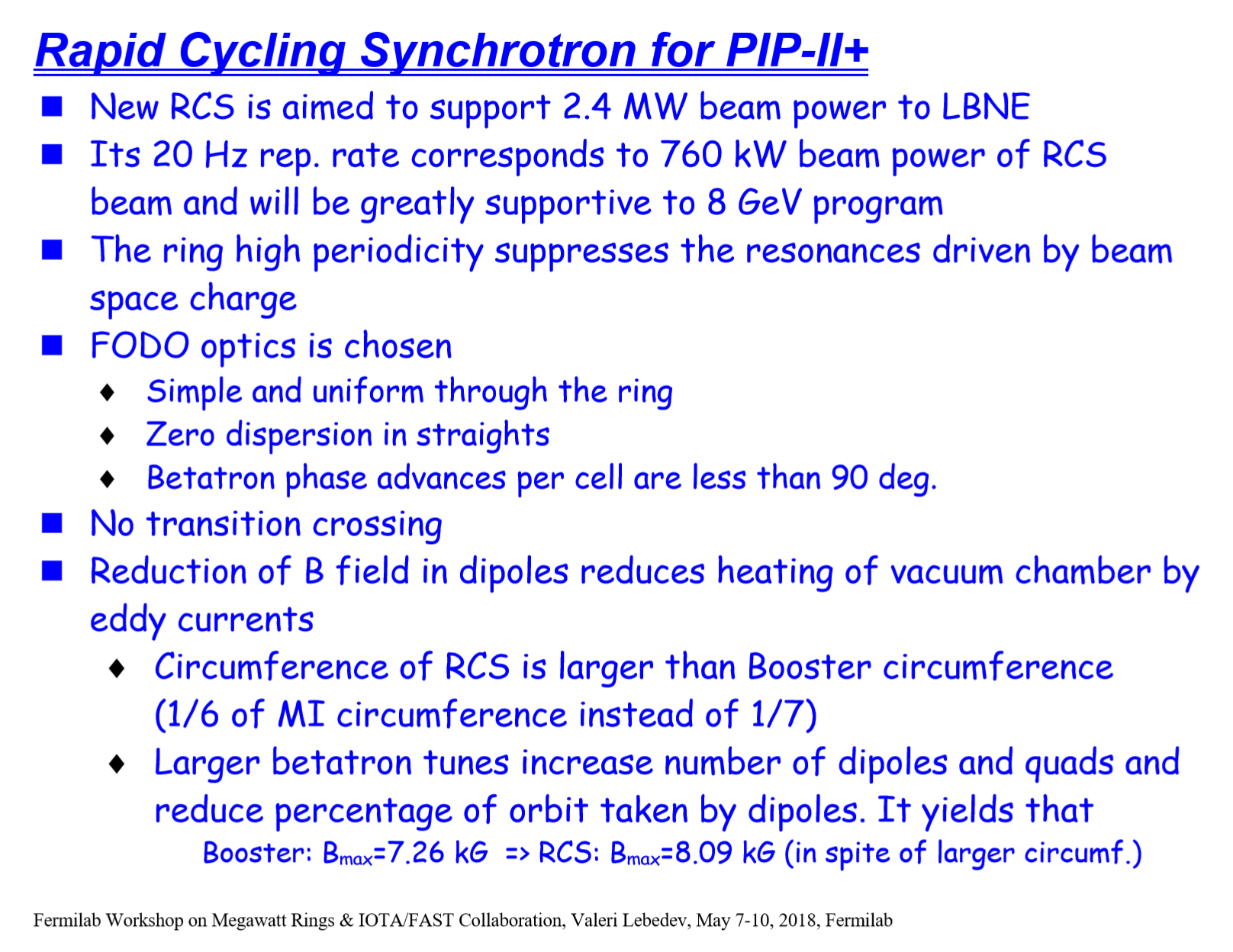 31
5/8/2018
Jeffrey Eldred | RCS for Multi-MW Facility at Fermilab
32
32
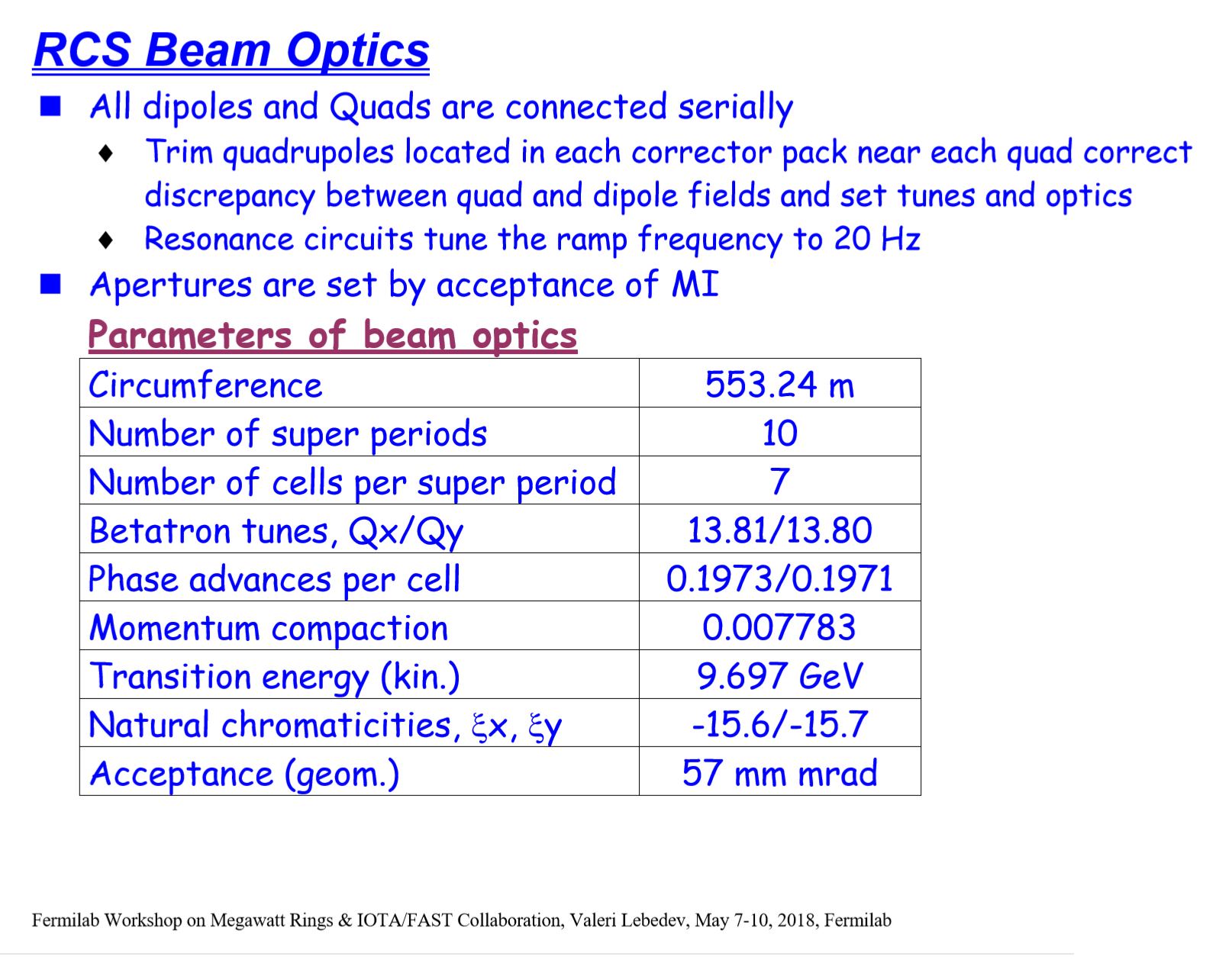 32
5/8/2018
Jeffrey Eldred | RCS for Multi-MW Facility at Fermilab
33
33
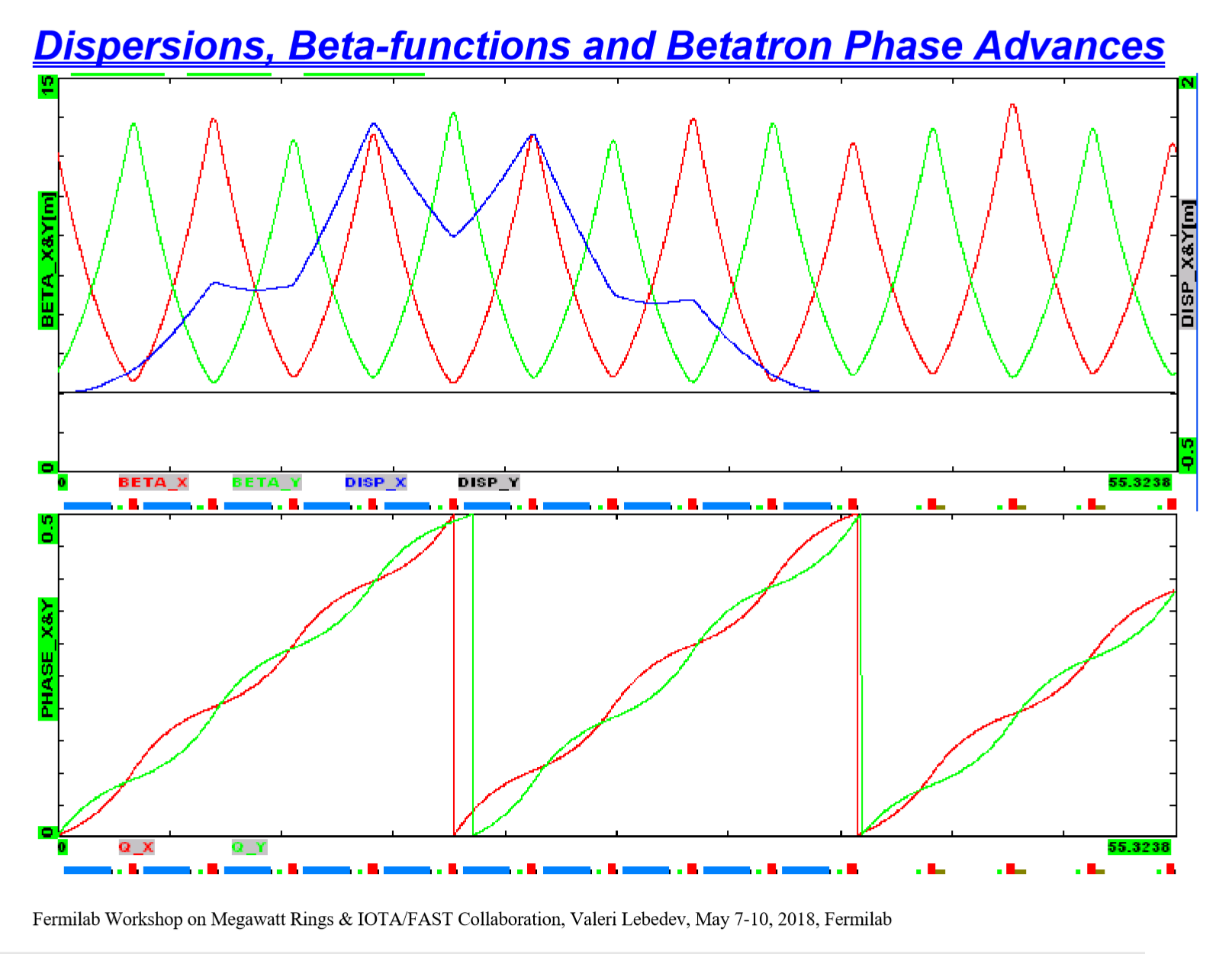 33
5/8/2018
Jeffrey Eldred | RCS for Multi-MW Facility at Fermilab
34
34
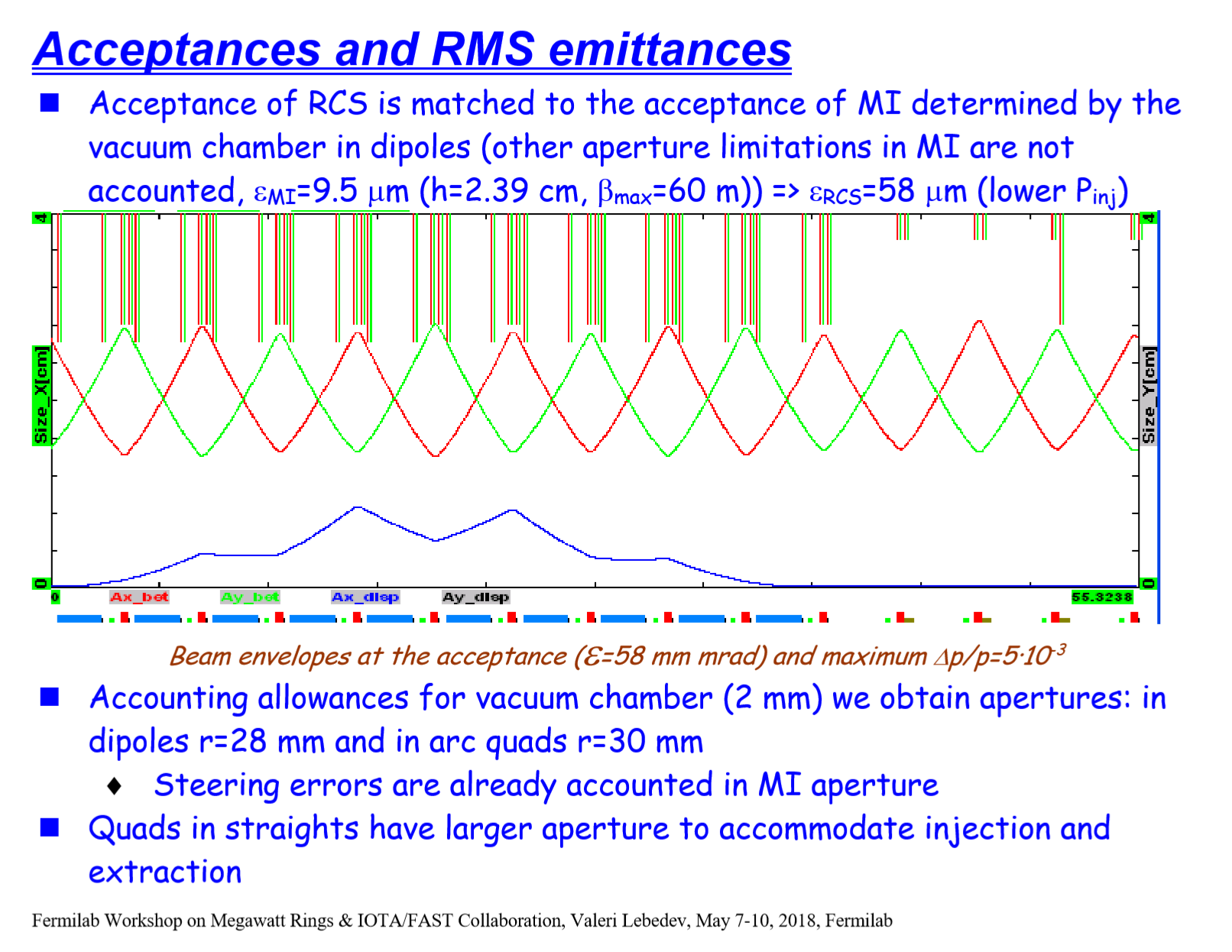 34
5/8/2018
Jeffrey Eldred | RCS for Multi-MW Facility at Fermilab
35
35
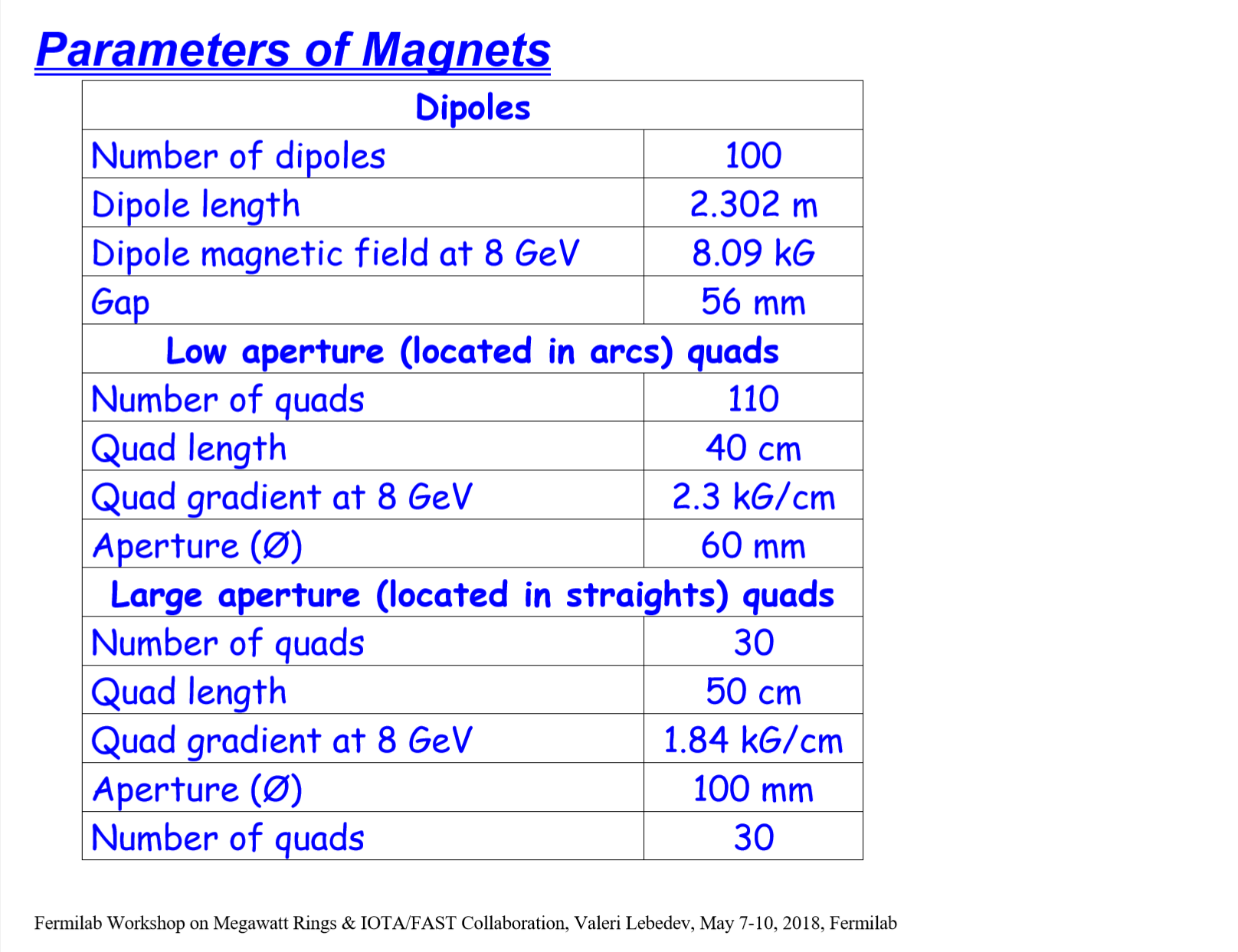 35
5/8/2018
Jeffrey Eldred | RCS for Multi-MW Facility at Fermilab
36
36
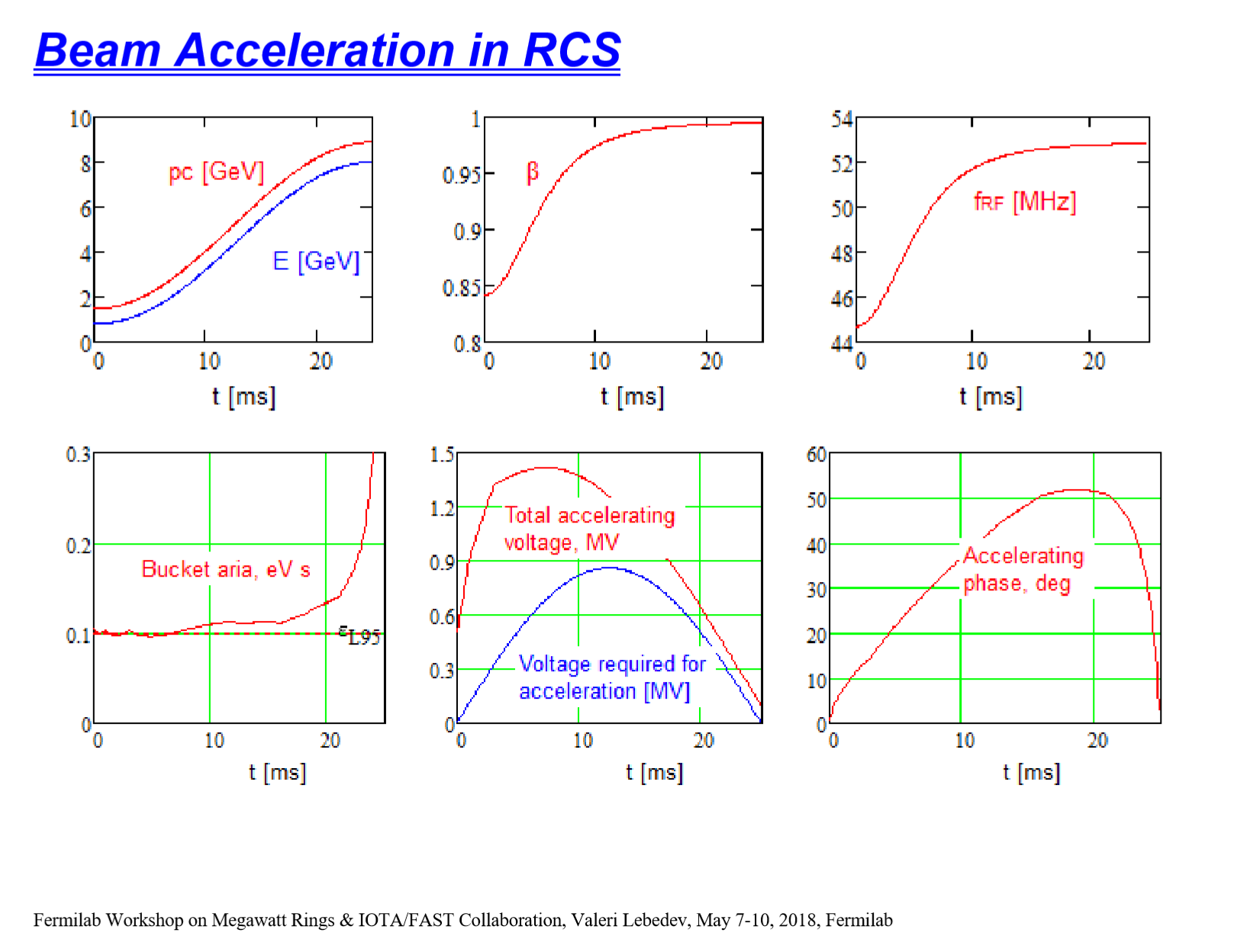 36
5/8/2018
Jeffrey Eldred | RCS for Multi-MW Facility at Fermilab
37
37
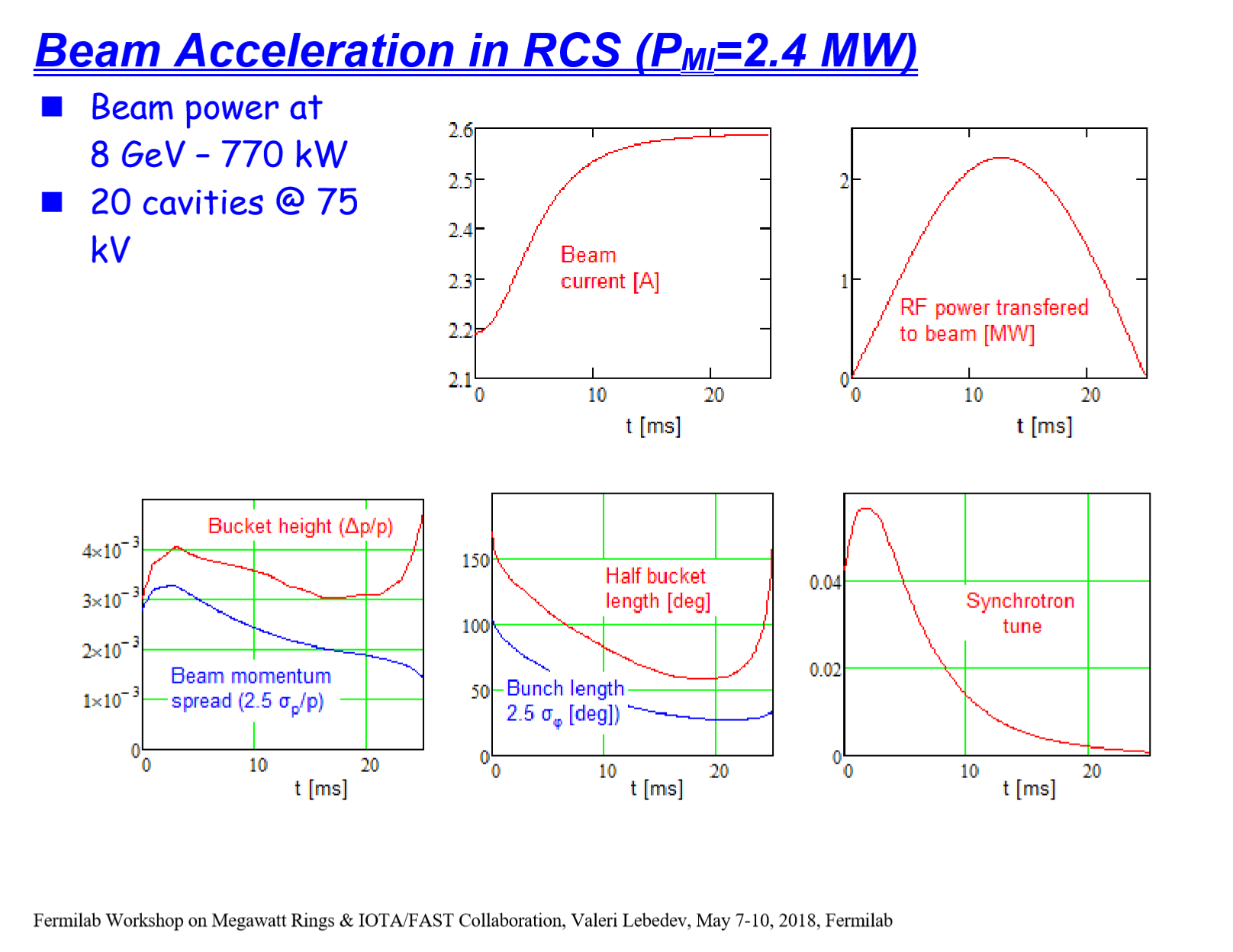 37
5/8/2018
Jeffrey Eldred | RCS for Multi-MW Facility at Fermilab
38
38
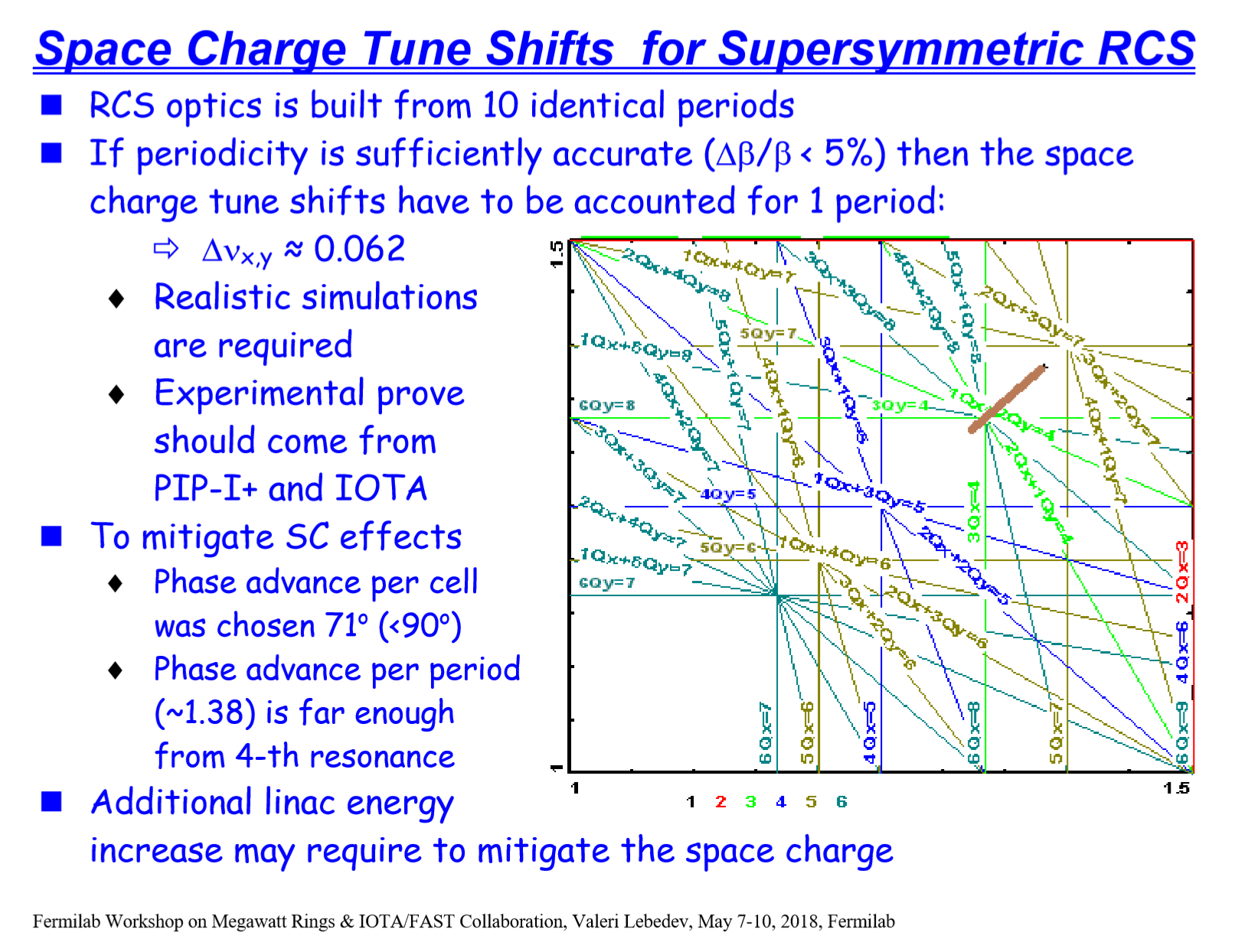 38
5/8/2018
Jeffrey Eldred | RCS for Multi-MW Facility at Fermilab
39
39
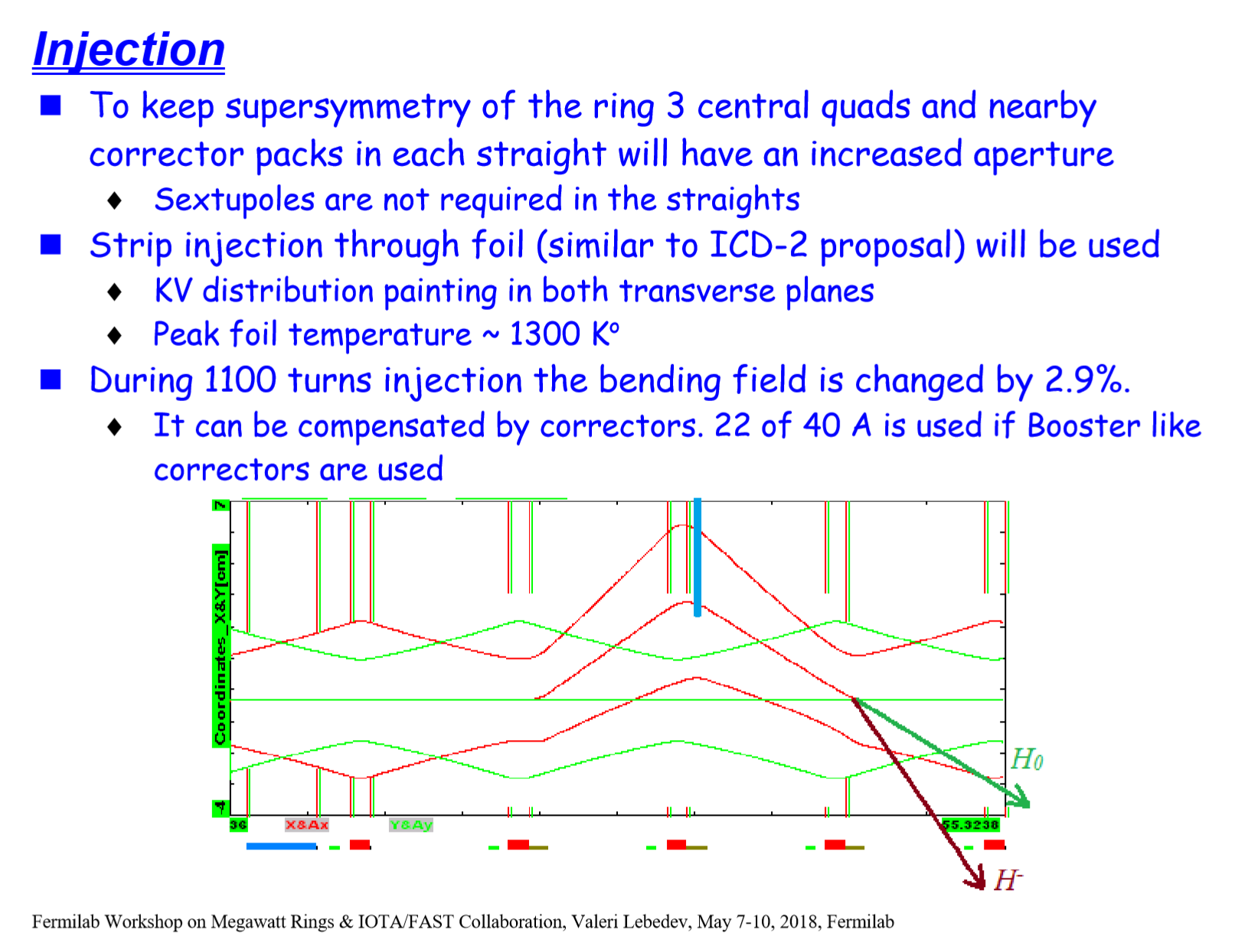 39
5/8/2018
Jeffrey Eldred | RCS for Multi-MW Facility at Fermilab
40
40
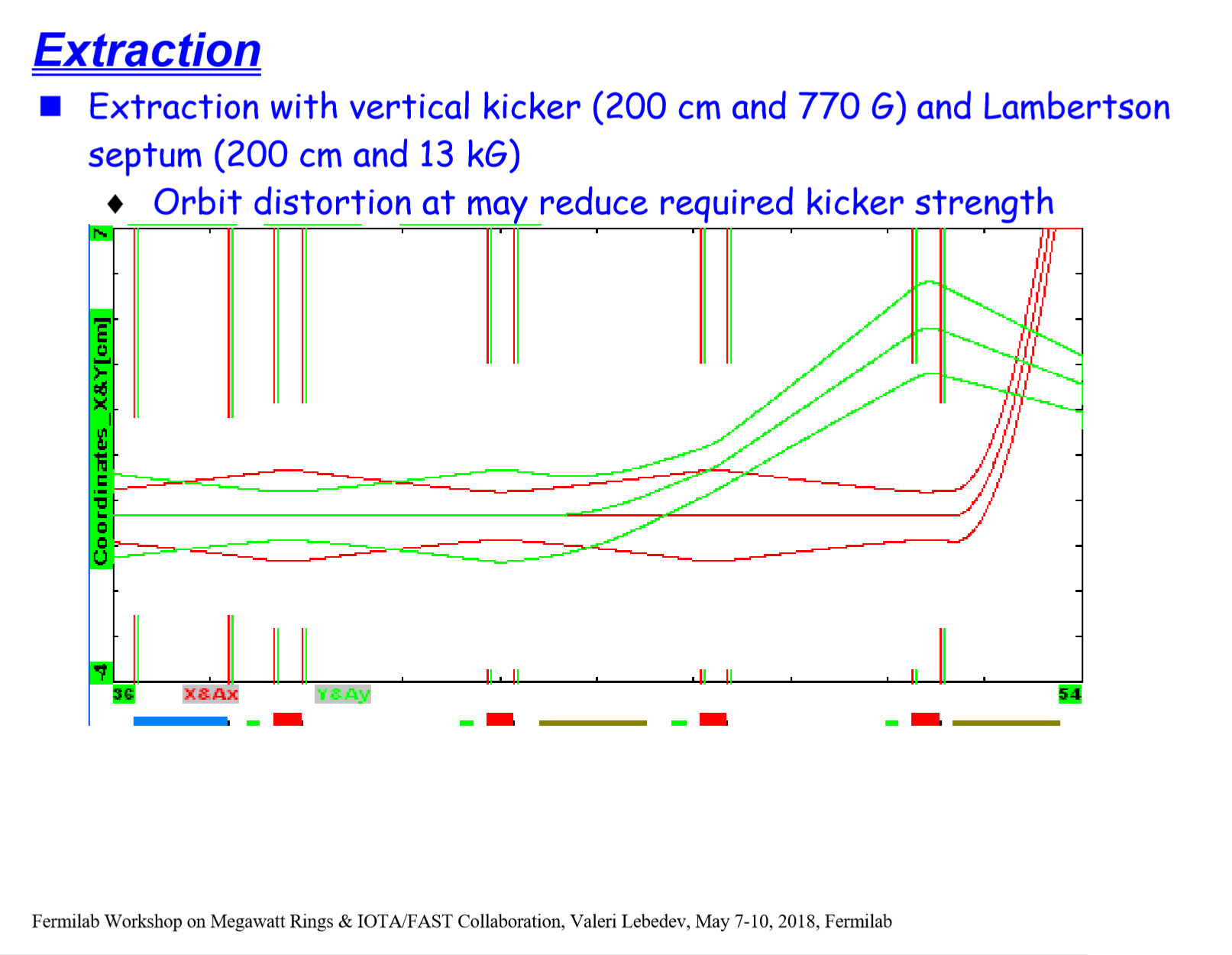 40
5/8/2018
Jeffrey Eldred | RCS for Multi-MW Facility at Fermilab